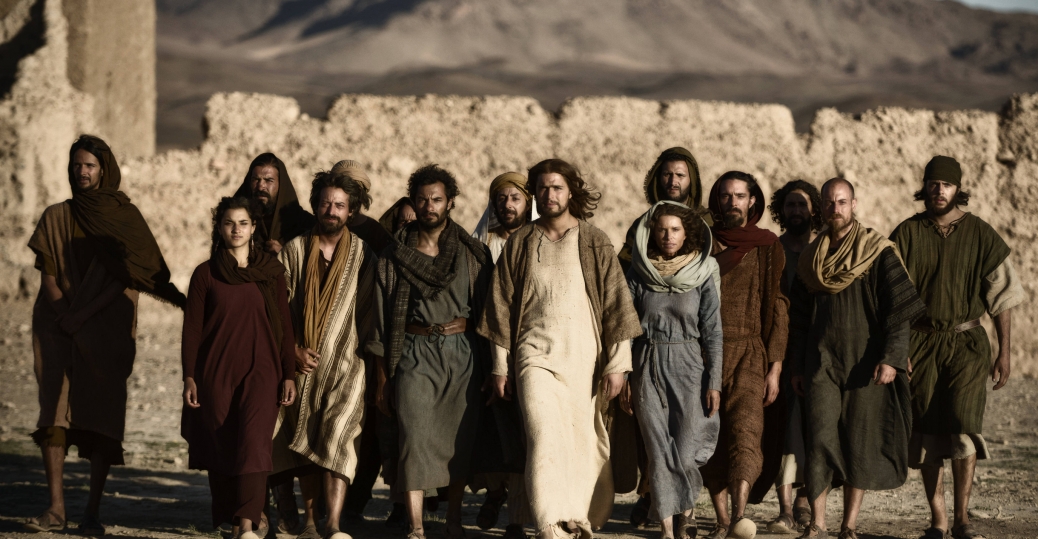 Those who said ‘Yes’ to Christ’s call:
The Saints and Sinners in our Spiritual Ancestry and in Us
Soup & Scripture March 2023
Rev. Elizabeth D. McLean

Class Two: Evangelists, Encouragers, and Equippers
Opening sharing…..
Evangelists, Encouragers, and Equippers
Andrew- First male disciple (brother of Simon Peter)
Scripture Lessons
Andrew appears 12 times in the New Testament, four times among the list of disciples and always among the first four names on these lists. Mark and John’s gospels give him the most attention.
Mark 1:16-18, 29; (Andrew called at same time as Peter, goes to his house where they both live); Mark  3:18; (listed as one of the 12); 13:3 (included in the inner circle!) 
John 1:35-42 (Andrew tells Peter about Jesus);  John 6:1-13 (feeding of 5000); 12:22 (visiting Greeks) 
Matt. 4:18; 10:2;  (Andrew follows Jesus and is named as one of the 12)
 Luke 6:14 (listed among the 12)

Acts 1:13 (present at election of Matthias)
Andrew’s name means “brave” in Greek. That he had a Greek name in Galilee raises questions about his family. We think of his brother Simon Peter as being very Jewish, but the family may have been more culturally blended than we imagine. Their father, according to tradition, was named Jonah. In Orthodox tradition Andrew is referred to as the “Protokletos” or “First Called.”
Andrew was a Galilean fisherman who according to Mark, lived in Capernaum with his brother.  John says they lived in Bethsaida. Andrew was a disciple of John the Baptist and began following Jesus at his direction.
What do we know about him?
Lots of tradition…
Eusebius’ Church history records that Andrew began his apostolic ministry in Scythia, and moved along the Black Sea up to Kiev. He is considered the patron saint of Ukraine, Romania, Prussia, and Russia (and about a dozen other cities and countries around the world reaching from Barbados to Scotland). 
A separate tradition from Hippolytus of Rome says that he moved into what is now Turkey and founded what became the “see of Byzantium” or the see of Constantinople. 
Andrew is said to have been crucified in Patras, Greece in 60 C.E. One tradition says he was bound, not nailed to a Latin cross of the type that killed Jesus. But a later tradition out of the Middle Ages says he asked to be crucified on a different type of cross because he was not worthy of the same as Jesus, and was crucified on a cross shaped like the letter X.  From the Middle Ages on, an X has been the symbol for Andrew in churches all around the world.
Scotland?
One tradition says that Andrews bones were buried and/or treasured in Patras. But another tradition says they were taken in the 8th Century by someone named Regulus and given to the Pictish King Oenegus  mac Fergusa in Scotland. Not long after that, the Picts and Scots went to battle against the  Angles. When the King saw that the Picts and Scots were outnumbered, he prayed on the relics that if God would let him win, he would make Andrew the patron saint of Scotland. He did, and not only is St. Andrew the patron saint of Scotland now, the Scottish flag is also based on his cross. 
For a time, X crosses were also put on fireplaces in Scotland to prevent witches from entering homes through the chimneys.
This 3rd- 5th Century non-canonical text which survives in Greek, Syriac, and Latin tell the story of Andrew and Matthias’ ministries after the ascension. The story says the disciples cast lots to determine who would go to which country. Mathias went to “the land of the cannibals” where he was promptly blinded, given poison, and imprisoned for future consumption. He prayed to Jesus and Jesus sent Andrew to rescue him. 
The story goes on to describe the two men traveling in a boat with Jesus as the pilot, but they don’t recognize him. Jesus as pilot askes Andrew to recount stories about Jesus and explain why the Jews do not believe in him. After a lengthy narrative section, the men wake up and realize Jesus is on ship. Now Jesus is a beautiful child who warns them of dangers that await them. Andrew goes on to work several miracles, rebuke the devil, turns executioner’s hands to stone, order flood and fire to descend upon the city of cannibals, and resurrects the dead only to baptize them.
Acts of Andrew and Matthias
Spiritual gifts
Joanna- wife of Herod’s steward Chuza
Scripture Lessons
Luke 8:1-3  “Soon afterward he went on through one town and village after another, proclaiming and bringing the good news of the kingdom of God. The twelve were with him, 2 as well as some women who had been cured of evil spirits and infirmities: Mary, called Magdalene, from whom seven demons had gone out, 3 and Joanna, the wife of Herod’s steward Chuza, and Susanna, and many others, who ministered to them[a] out of their own resources.”
Luke 24:10 “Then they remembered his words, 9 and returning from the tomb they told all this to the eleven and to all the rest. 10 Now it was Mary Magdalene, Joanna, Mary the mother of James, and the other women with them who told this to the apostles.”
Luke identifies Joanna as the wife of one of Herod’s stewards (Chuza). One can only imagine how delicate a situation it was for a servant of Herod to have a wife following Jesus! But Luke also says that Jesus healed her of evil spirits and infirmities, so it is possible that Chuza was very grateful and a secret disciple himself.  As one of the women who went to the empty tomb, Joanna was one of the first witnessed the Resurrection.
Many believe she was one of Luke’s original sources.
Tradition cont..
Scholar Richard Bauckham has argued that Joanna is the Junia whom the apostle Paul praises in chapter 16 of Romans. Bauckham bases this argument on the fact that Joanna is a Hebrew name, but Junia could be her Roman name, (much like Paul was also Saul.) As one of the witnesses to the Resurrection, Joanna could have been “prominent among the apostles and in Christ before Paul was” as Junia is described. The only problem is that in that same letter Paul commends Andronicus along with Junia. This pattern of address usually is indicative of a husband- and-wife team. Andronicus is not “Chuza” so in order for Bauckham to be right, these names would also have to refer to the same person or at some point Joanna remarried.
Spiritual gifts
Mary, Wife of Clopas (or Cleopas)
Scripture Lessons
John 19:25
Matt. 27:55
“One who followed Jesus from Galilee ministering to him.”
“One who followed Jesus to the foot of the cross.”
“One of the myrrh-bearing women– and therefore among the first to witness the Resurrection and to become an apostle.
Little is known about this Mary. Some argue she was sister to Mary mother of Jesus. (But who would name two daughters Mary?) Others say she was a cousin. Still others say that Clopas was actually Alphaeus, which would make Mary mother of James Alphaeus or “James the Lesser.” Whoever she was she was by Jesus’ side throughout his ministry.
What can we learn from Mary?
Based upon the little we know about Mary, what qualities do you think characterized her discipleship?
Matthias
Scripture Lessons +
Acts 1: picked to replace Judah Iscariot over Joseph Barsabbas
Identified in Christian tradition as one of the 70 who had been sent out (Luke 10:1).
Said to have preached in and around Judea and died as a martyr.
Since nothing is said about Matthias after his election, there has been much historic speculation as to who he was.  The Syriac version of Eusebius’ History of the Church refers to him as "Tolmai", not to be confused with the disciple Bartholomew, whose name means “Son of Tolmai.” Clement of Alexandria associated Matthias with Zacchaeus. Other texts have associated him with Paul’s partner Barnabas or the disciple Nathanael.
One tradition says that Matthias shared the gospel with those around Cappadocia and the Caspian Sea.
Another tradition says he preached around what is now Georgia and was crucified there.
As previously discussed, the Coptic Acts of Andrew and Matthias says he was blinded and poisoned by cannibals (perhaps in Ethiopia.)
Still other traditions have him first stoned to death and then beheaded or dying of old age naturally in Jerusalem.
Traditions:
How do you think Matthias viewed his discipleship?
What were the reasons he was chosen as a possible place-filler?
Do you think he was a failure because we don’t know what became of him?
What does he teach us about discipleship?
Place-filler…
Joseph of Arimathea
Scripture Lessons+
Matt. 27:57-60; Mark 15:42-46; Luke 23:50-53; John 19:38-42

Described in all four gospels as a wealthy man from the town of Arimathea (southern Samaria).  
A member of the Sanhedrin?
Someone “looking for the kingdom of God”
Synoptics describe him as a disciple. John says he was a “secret” disciple.
Negotiated with Pilate for Jesus’ body after the crucifixion and provided a tomb for his burial (perhaps a family tomb).
Early Christian tradition  and numerous non-canonical documents record many stories about Joseph.  He is said to have been imprisoned by angry Jews but later rescued by the risen Christ. He is described as one of the caregivers of Jesus’ mother Mary.
Gospel of Nicodemus says more….
A non-canonical text called the Gospel of Nicodemus records that Joseph was arrested for his involvement with Jesus’ body and sealed in a room.
	“On the day of the Preparation, about the tenth hour, you shut me in, and I remained there the whole Sabbath in full. And when midnight came, as I was standing and praying, the house where you shut me in was hung up by the four corners, and there was a flashing of light in mine eyes. And I fell to the ground trembling. Then some one lifted 	me up from the place where I had fallen, and poured over me an abundance of water from the head even to the feet, and put round my nostrils the odour of a wonderful ointment, and rubbed my face with the water itself, as if washing me, and kissed me, and said to me, Joseph, fear not; but open thine eyes, and see who it is that speaks to thee. 	And looking, I saw Jesus; and being terrified, I thought it was a phantom. And with prayer and the commandments I spoke to him, and he spoke with me. And I said to him: Art thou Rabbi Elias? And he said to me: I am not Elias. And I said: Who art thou, my Lord? And he said to me: I am Jesus, whose body thou didst beg from Pilate, and wrap in clean linen; and thou didst lay a napkin on my face, and didst lay me in thy new tomb, and roll a stone to the door of the tomb. Then I said to him that was speaking to me: Show me, Lord, where I laid thee. And he led me, and showed me the place where I laid him, and the linen which I had put on him, and the napkin which I had wrapped upon his face; and 	I knew that it was Jesus. And he took hold of me with his hand,  and put me in the midst 	of my house though the gates were shut, and put me in my bed, and said to me: Peace to thee! And he kissed me, and said to me: For forty days go not out of thy house; for, lo, I go to my brethren into Galilee.”
— Gospel of Nicodemus. Translated by Alexander Walker
The Grail Legend
Medieval legend beginning in the 12th Century says that Joseph was sent to establish Christianity in England and carried the Holy Grail with him there.
So little is actually known about Joseph of Arimathea. We aren’t even 100% sure where Arimathea was. If he was a Samaritan by birth, that invites questions about how he came to follow Jesus. Perhaps that is why he was a secret disciple?
If he was on the Sanhedrin, is that why he was a secret disciple? As far as we know from Scripture he did not fight against the crucifixion, just paid for and provided the tomb.
What can we learn from him about discipleship and public witness?
What can we learn?
Barnabas
Scripture Lessons+
Acts 4:36; 9:26-31; 13 
The name Barnabas means “son of encouragement” or “son of consolation.” According to Luke his real name was Joseph, but the apostles gave him the name Barnabas, perhaps because the description fit him.
Barnabas was a native of Cyprus and member of the tribe of Levi (so he may have served in the Temple.) Luke says he was a generous man who sold land to support the growing Church. 
Barnabas vouched for Paul after his call experience, when the Christians in Jerusalem viewed him with suspicion. 
Barnabas was sent to the church in Antioch, which grew so quickly he asked Paul to join him. They worked there together for a year.
Barnabas helped organize a relief drive during a famine and carried the gifts to Jerusalem.
Barnabas traveled to preach to the Gentiles to Cyprus and Lystra among other places.
He spoke at the conference in Jerusalem about whether Gentile converts need to become Jews before being Christians.  Shortly after that Barnabas split from traveling with Paul because Paul would not take Mark with them.
Traditions:
Tertullian identified Barnabas as the author of Hebrews. 
Barnabas is associated with an ancient non-canonical text called the Epistle of Barnabas which is referred to in a footnote under his name, in one of the best biblical manuscripts Codex Sinicatus.
Tradition says he was martyred in Salamis, Cyprus, where he had founded “the Cypriot Orthodox Church.” Some texts say he was martyred by stoning, others that he was dragged by a rope around his neck to a place where he was burned at the stake.
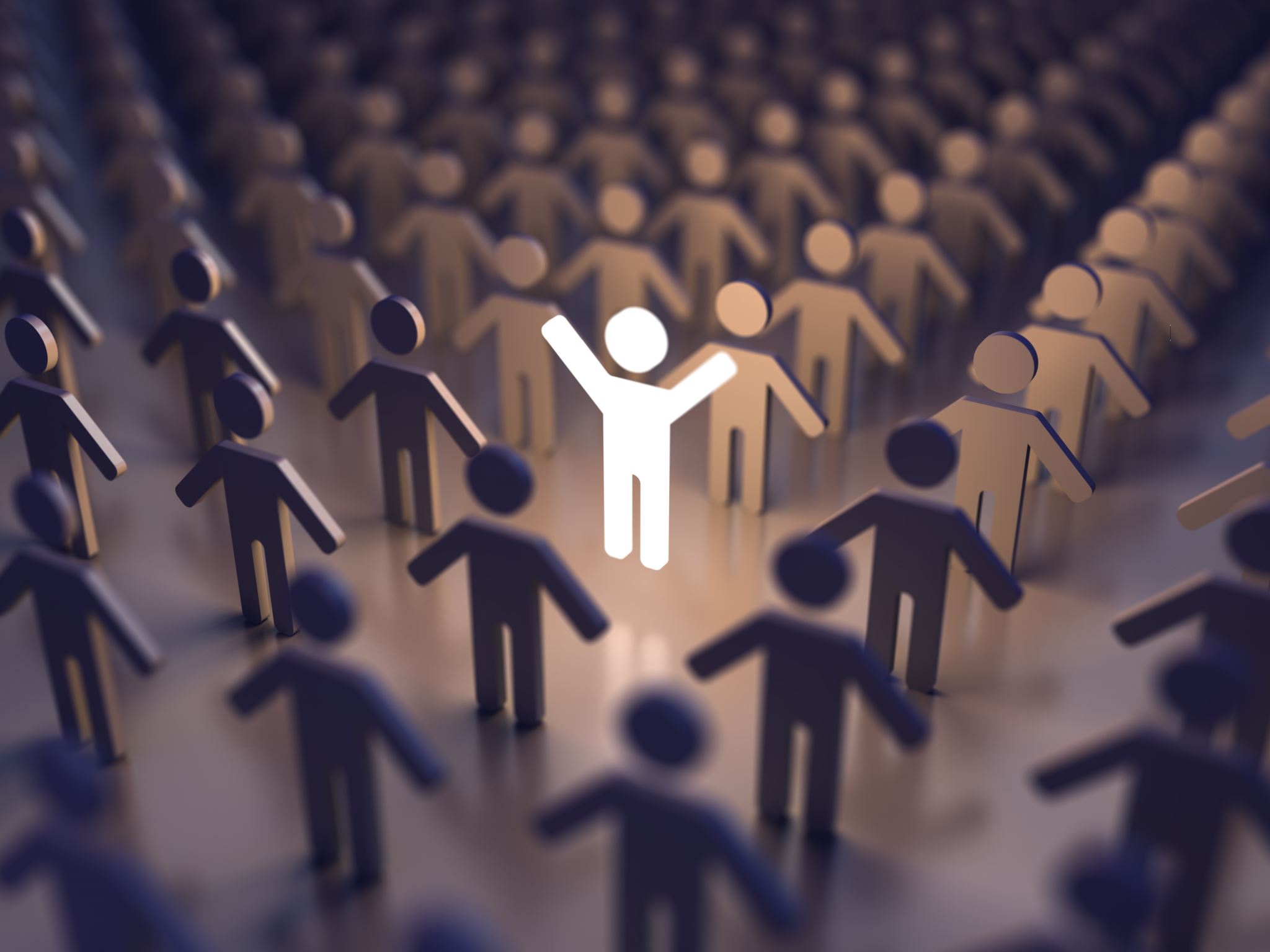 Gifts
Barnabas was an “encourager” and “consoler.” What is the difference between these two practices?
Barnabas travelled many of the places Paul did and worked by his side for much of his ministry. Yet Paul is so much more well known. What can Barnabas teach us about the roll public recognition should play in our discipleship?
Lydia
Scripture Lessons and Tradition
Acts 16
A prosperous merchant from Thyatira who worked in Philippi selling purple cloth. Some say her real name was Euodia or Synthyche, and that Luke only referred to her as Lydia because that is the region where she worked.
Lydia was a Gentile who worshiped Yahweh (also known as a “God fearer.”) Since there wasn’t a synagogue in Philippi, she started a place of prayer by the river outside the city. She was converted after hearing the gospel from Paul, then had her whole household baptized along with her. She housed Paul and Silas after the Holy Spirit helped them escape from prison.
Tradition
Lydia has the honor of being the first Christian convert in Europe, because she was living in the district of Macedonia. 
It would have been quite unusual for a woman to invite a bunch of men to join her at her home, but it was also unusual that she had formed her own Jewish worship center by the river. She was clearly a woman who did not feel bound by traditional women’s roles.
There is little information about what became of her beyond what Acts describes.
Discussion
The Gospel as we know it would not be the same if it weren’t for the disciples we learned about today. Without Joanna’s funding, Jesus may not have had the same ministry. Without Andrew’s evangelism, we might not have had Peter as the rock of the Church. Without Joseph of Arimathea, would there have been an empty tomb? Without Mary of Clopas, the good news of the Resurrection might not have been believed. Without Barnabas would Paul have been so successful? These characters are barely known today but were so essential to the story. 
How important is it to you to be recognized for your work in the Church? Why?
In their shoes?
If you had been in Andrews shoes, would you have resented Peter’s favoritism by Jesus?
If you had followed Jesus in Galilee, do you think you would have stayed with him even to the foot of the cross like Joanna and Mary did?
What do you think it the most effective witness to the Gospel?

How do you encourage others in the Church?